P 6 Dictation 4Book 11 Unit 4
18th December, 2019
Week 16
A. Vocabulary
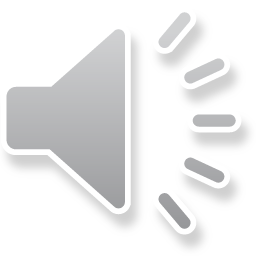 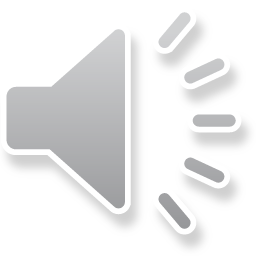 an actor
        an actress
        a cameraman
        a costume designer
        an extra
a film director
        a lighting technician
        a make-up artist
        a set designer
        a stuntman
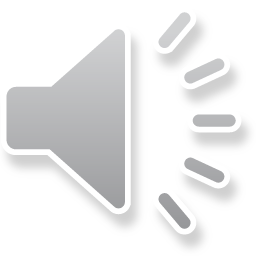 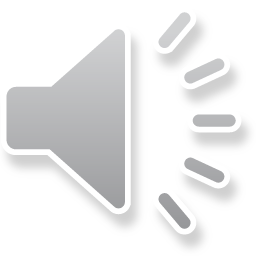 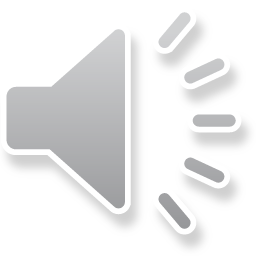 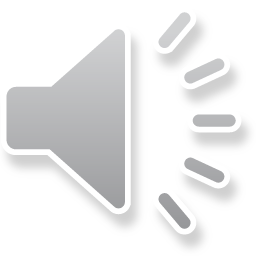 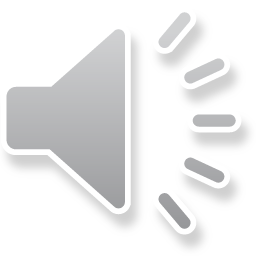 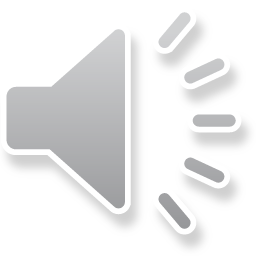 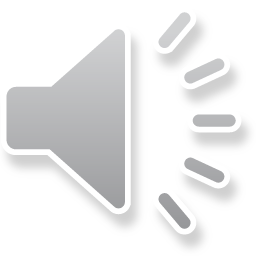 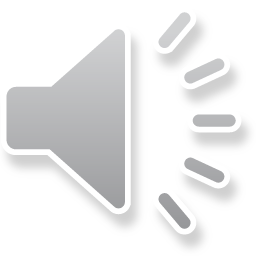 B. Paragraphs
Young Max Hunter has done it all, although he has only been an actor for five years. Since he was just a few months old, Max has always been in front of the camera. He has appeared in eight blockbusters so far. His film have made people laugh, cry and jump out of their seats in excitement
Max is currently shooting his latest film The Magic Dog in a secret location somewhere in Australia. He has been in Australia since last August and the film will be in cinemas this December, We know that fans want to hear more about Max, so we asked some people to tell us some titbits about this very special canine star.
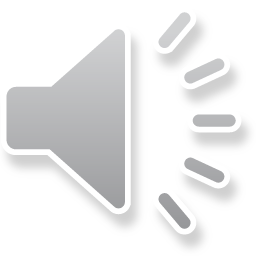 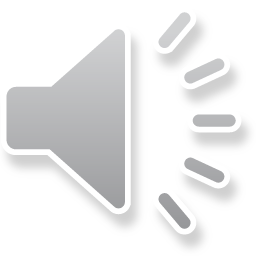